Collective Voice
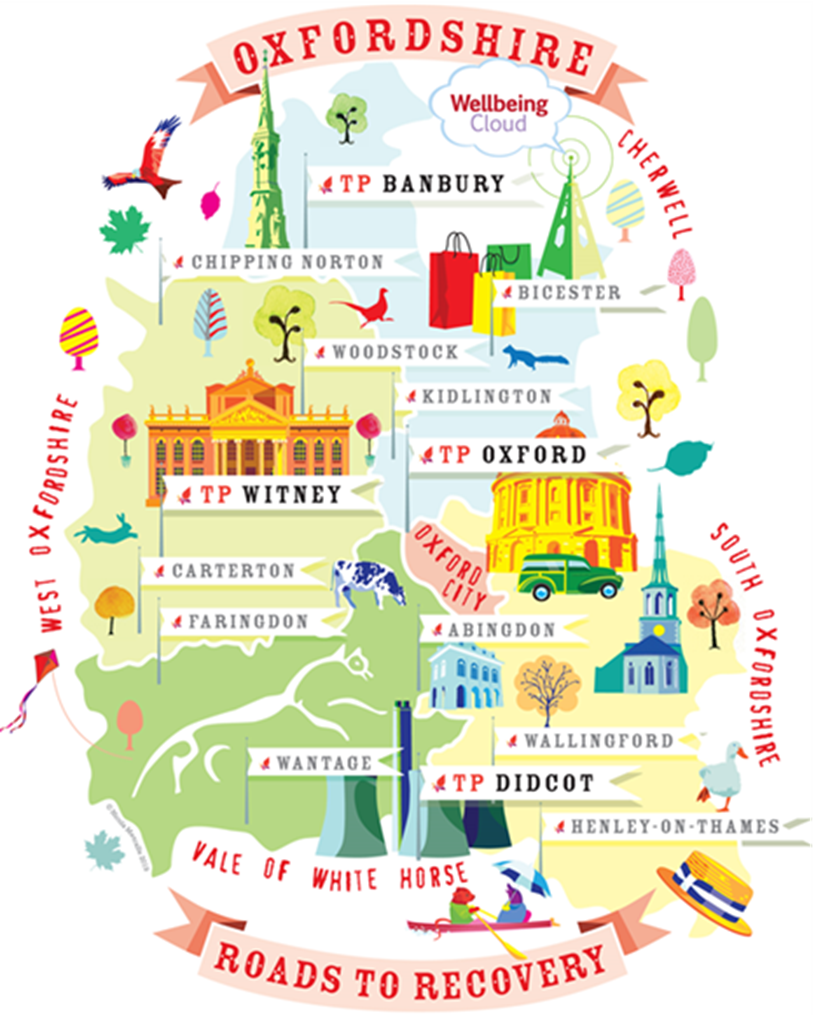 Residential Rehab and Detox - Mapping a way forward for Tier 4

Andy Symons
TP Oxfordshire 
Senior Ops & CQC Reg Manager
TP Oxfordshire….
Four Treatment Hubs 
Opiates – Core OST & Shared Care (1489) 
Alcohol - Dedicated Alcohol Service (579), Non OU (404)
Outreach / In-reach – Homelessness, FSP, Community 
Collaboration – Mental Health, FSP, Criminal Justice, Hep C Treatment , Hospital Liaison 
Fluffy Bits -  Refresh Café, Recovery 
     House, Peer Mentoring, 
     Growing our Community…..
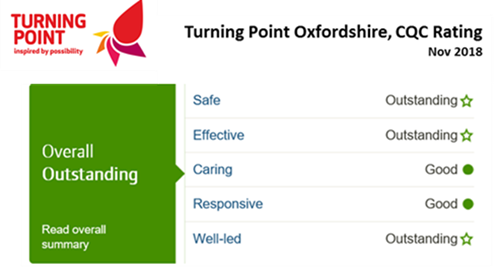 Oxfordshire Tier 4 Framework….
Oxfordshire Tier 4 Framework – Detox / Rehab…..
Local 12 Week Assisted Withdrawal Programme
Virtual Funding Panel – fortnightly 
Past Traditional Community Care Roles – separate function, formal reviews etc
Fresh Integrated Tier 4 Approach – all staff complete, clear package agreed with aftercare 
Collective Service Responsibility…
Oxfordshire April – Dec 2020….
Community Treatment  – 111 OU Successful Completions, 52 Alcohol Com Detox, 
Residential Out of County Treatment  – 85 placements
Criminal Justice Pathway – Community, Prison, Residential, Community…
Rough Sleepers – capturing the moment 
Specialist Off Panel Placements – Mother & Baby, Autism, Dual Diagnosis
Complexity – matching Residential Treatment with those who most need it
What’s Worked for Us…..….
Fresh Approach – Bespoke care packages… 
Service User Aspirations – not everybody likes Sausages… 
Collaboration   – we love working with services who want to with us…
Solution Focused – flexibility, flexibility… 
Joint Ownership  – working together builds Trust…
Investments pays dividends – time, money…
Service User Outcomes – lasting sustained recovery
What makes us Smile……
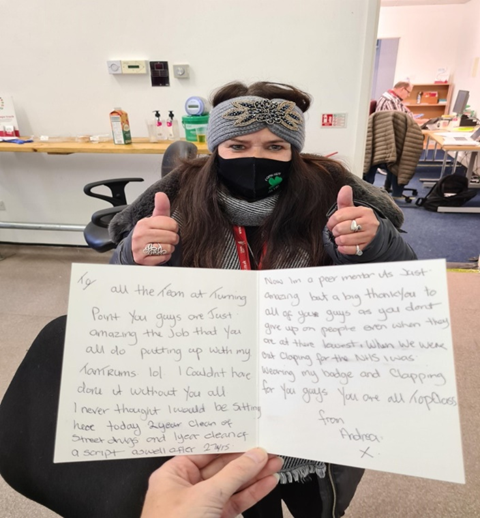 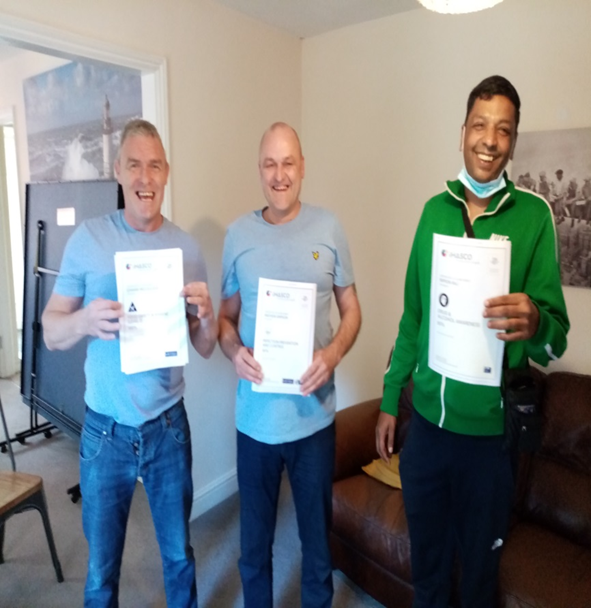 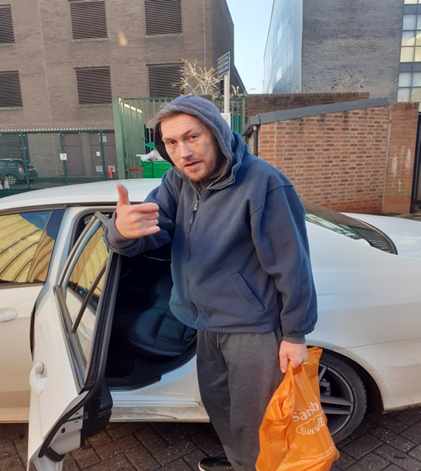 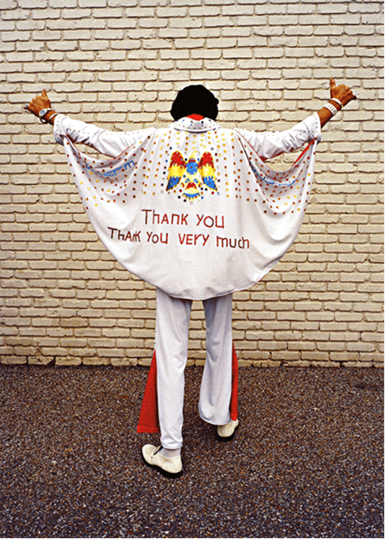 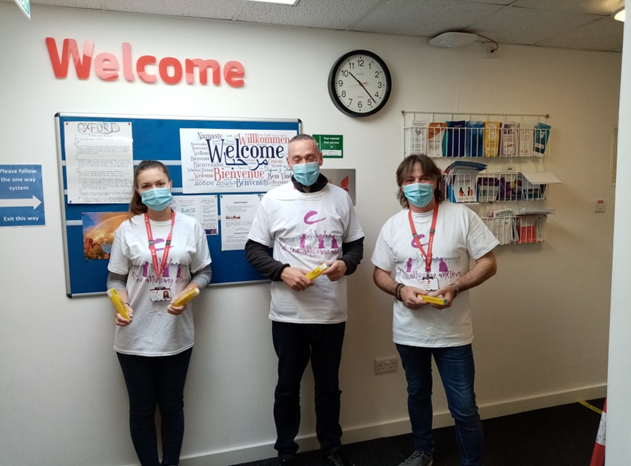 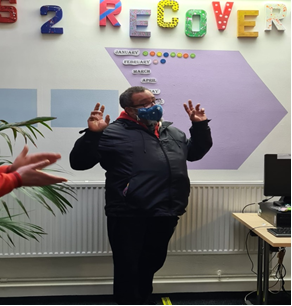 Thank you……..  
andy.symons@turning-point.co.uk